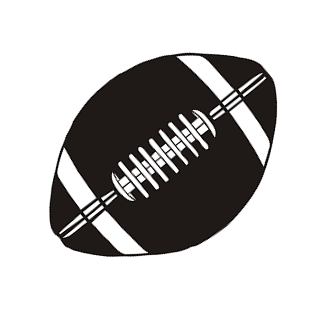 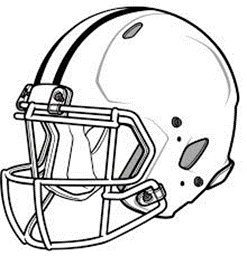 Text Box: Insert Text Here
GO PENNSBURY!!!